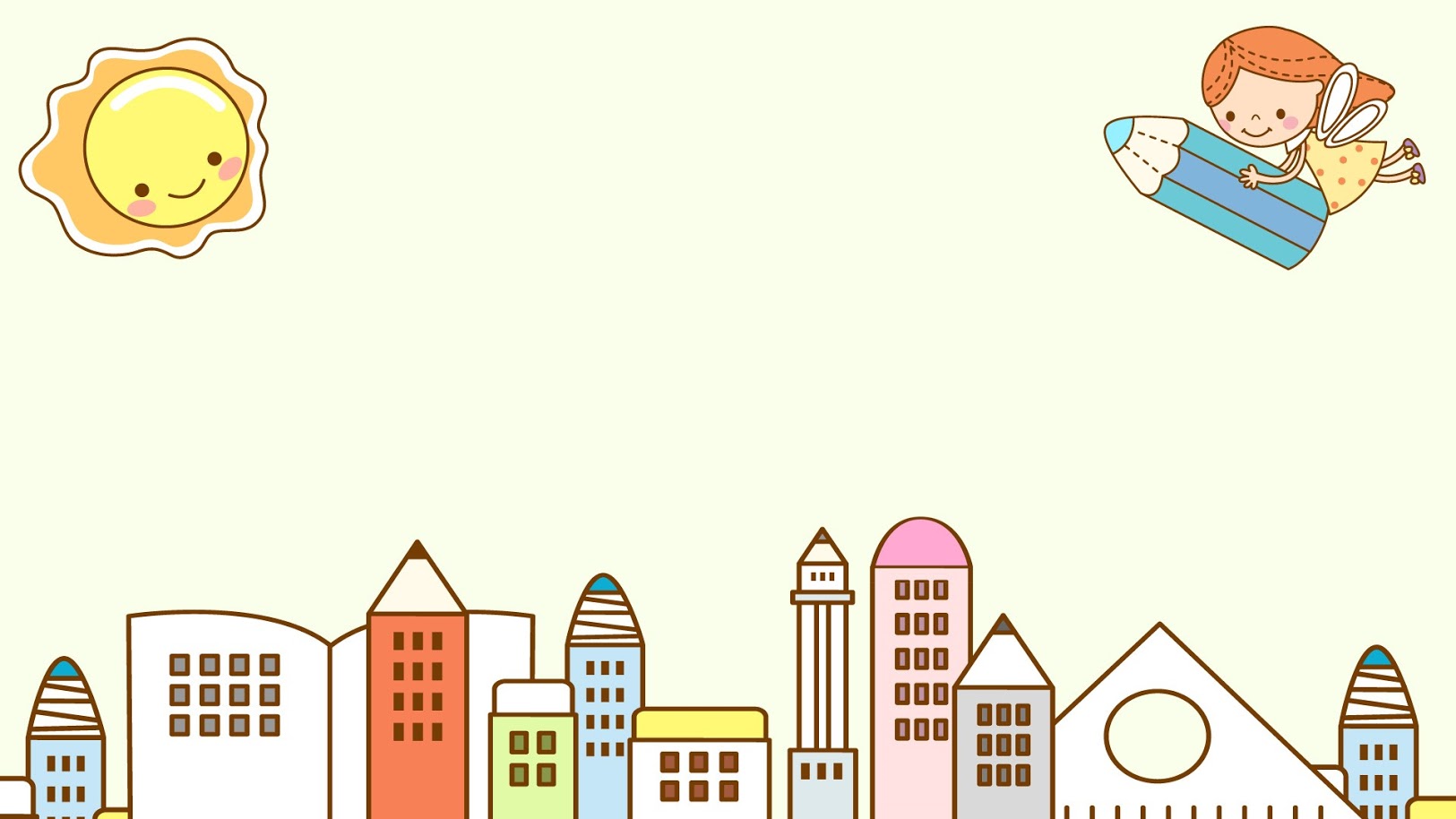 PHÒNG GIÁO DỤC VÀ ĐÀO TẠO QUẬN LONG BIÊN
TRƯỜNG MẦM NON GIANG BIÊN
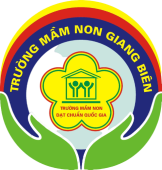 LĨNH VỰC PHÁT TRIỂN THẨM MỸ
Đề tài: Vẽ hoa hương dương
Lứa tuổi: 4  - 5 tuổi
Giáo viên: Trần Thị Trà My
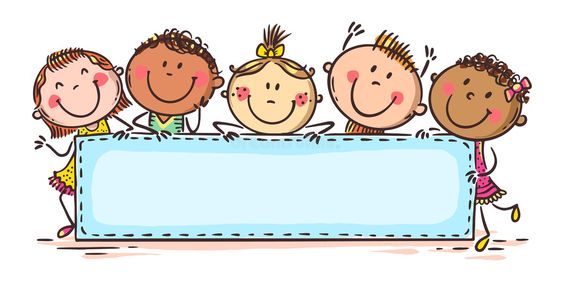 Ổn định tổ chức:
Cô và trẻ hát: “ Màu hoa”
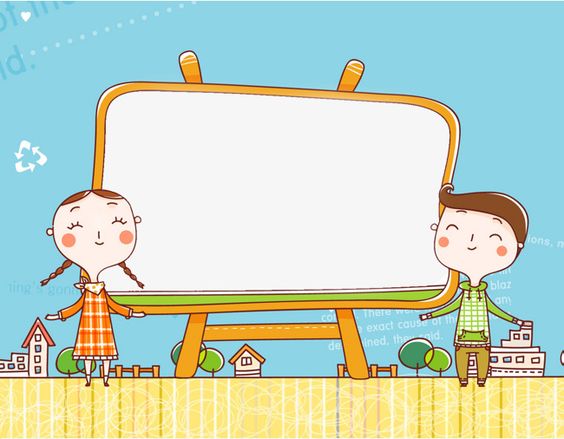 Hoạt động 1:
Quan sát tranh, đàm thoại
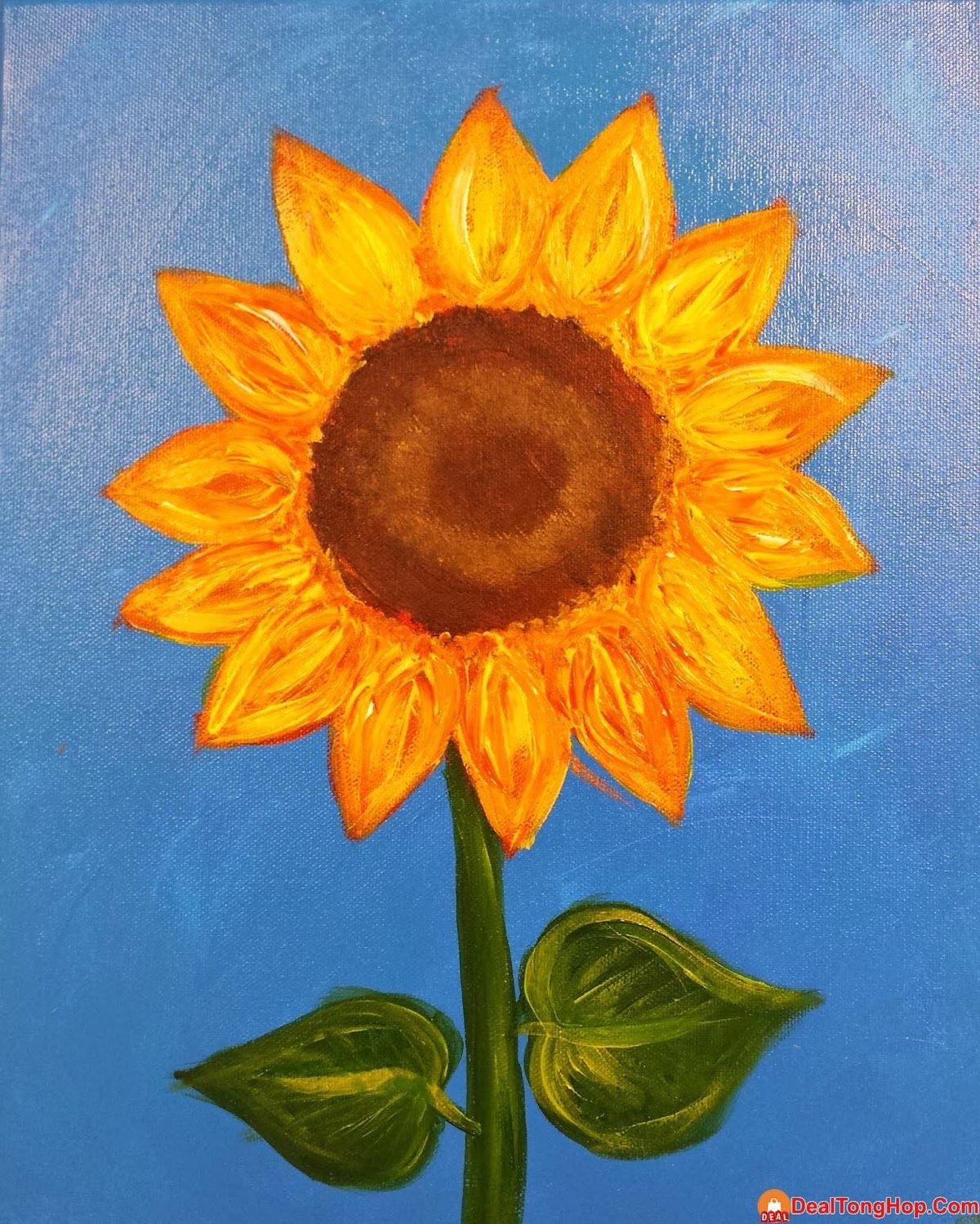 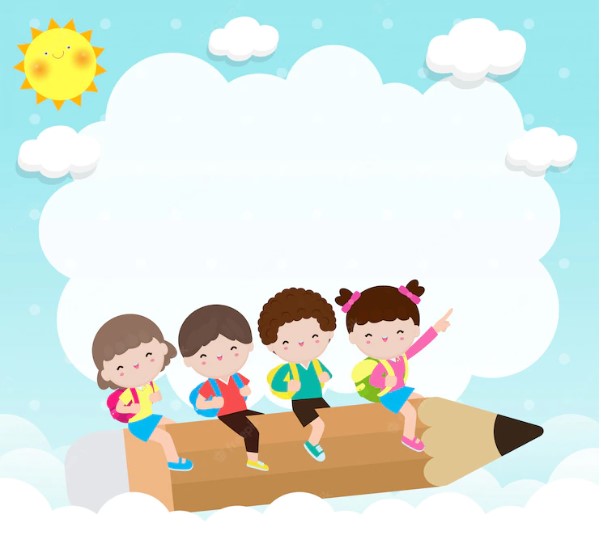 Hoạt động 2: Cô vẽ mẫu
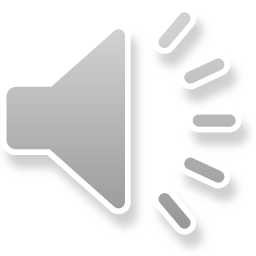 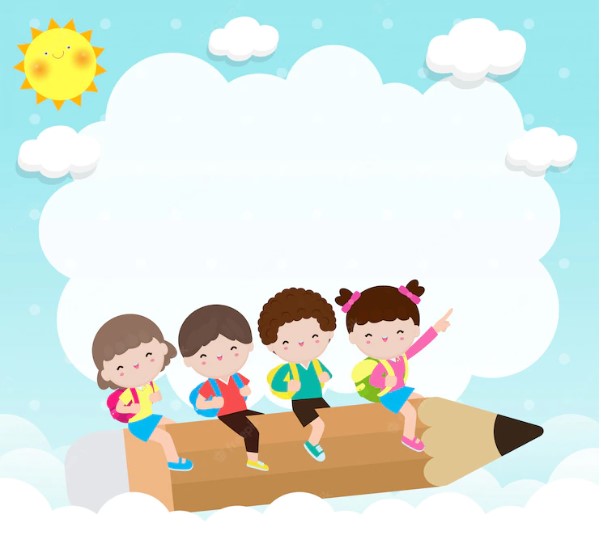 Hoạt động 2: Trẻ thực hiện
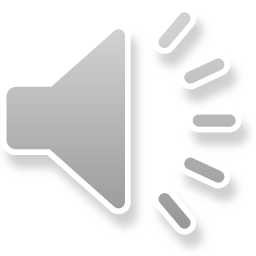 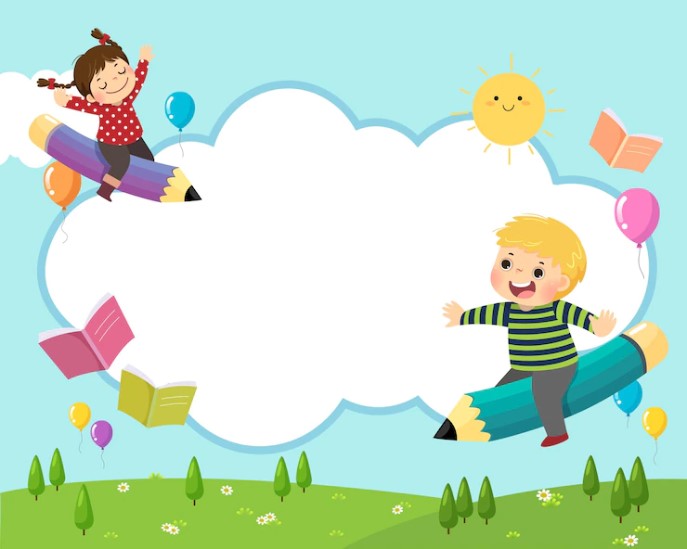 Hoạt động 3:
Nhận xét sản phẩm
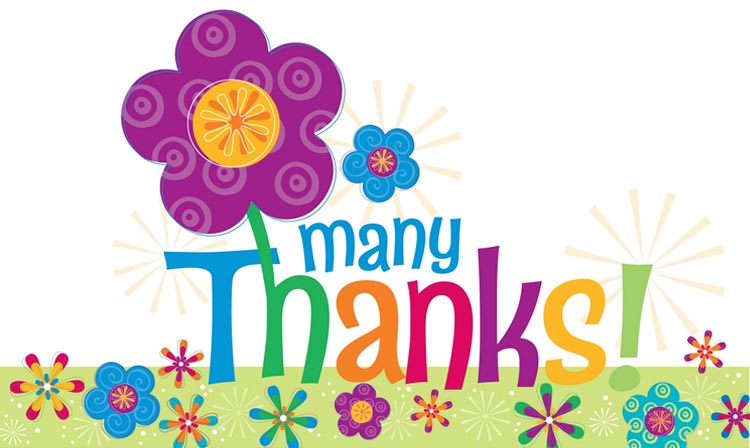